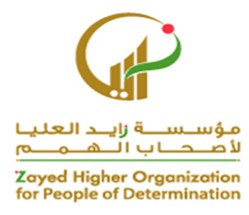 يسأل أسئلة تبدأ " بماذا، أين ، من ، لماذا، متى "
مقدم الهدف: سحر محمد الحوسني
2
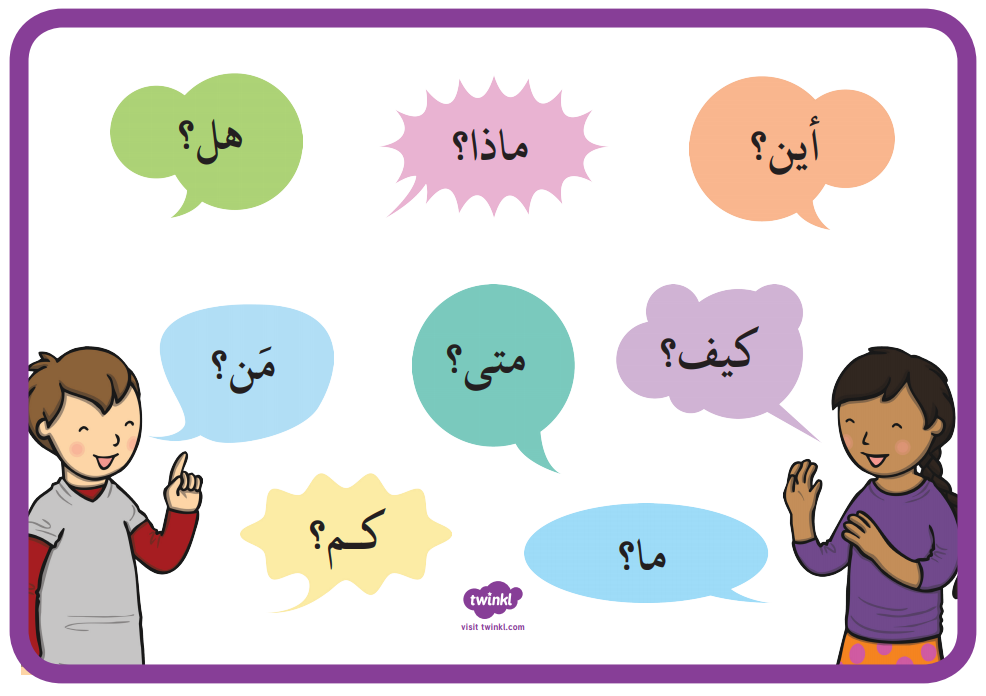 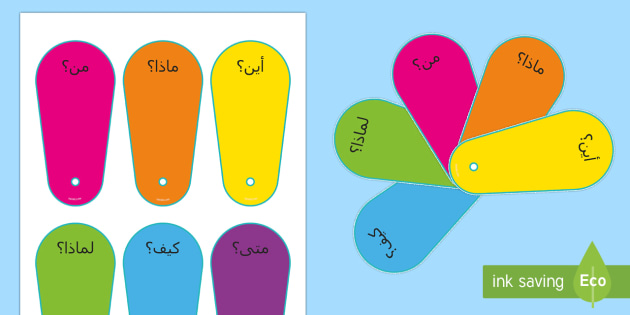 3
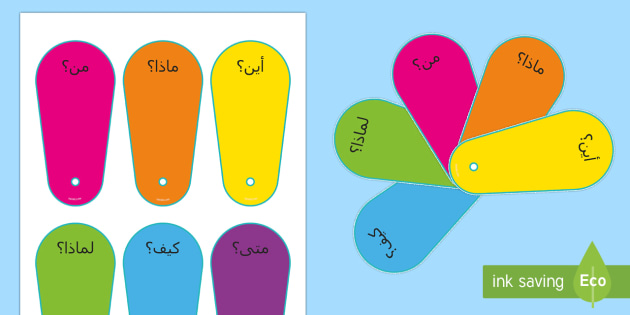 انشودة أدوات الاستفهام
www.youtube.com/watch?v=9DWZYamROiY
4
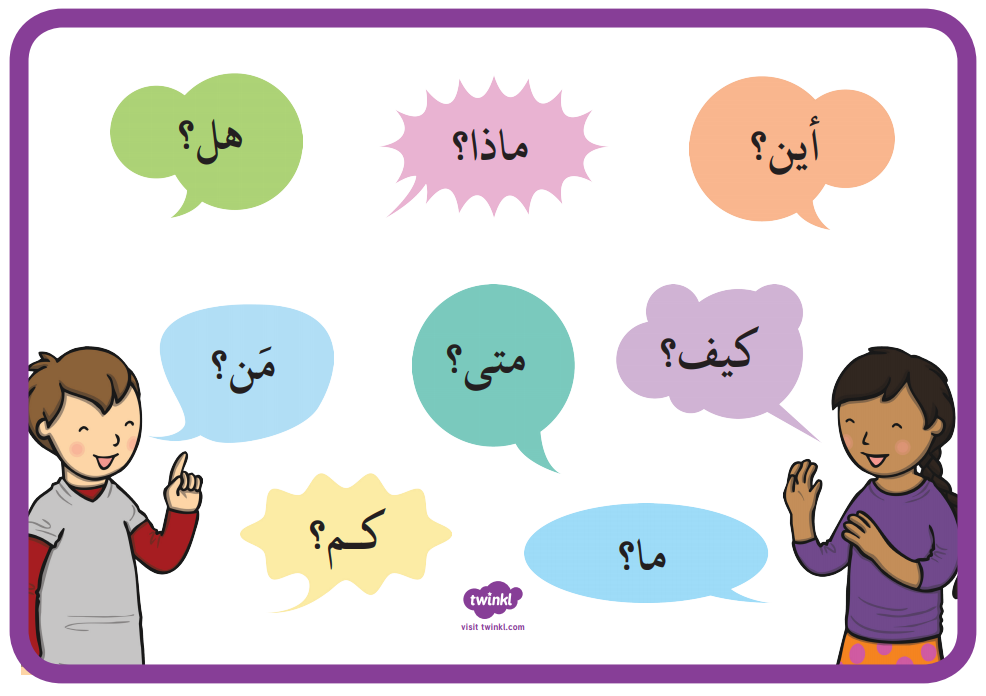 لون أدوات الاستفهام
5
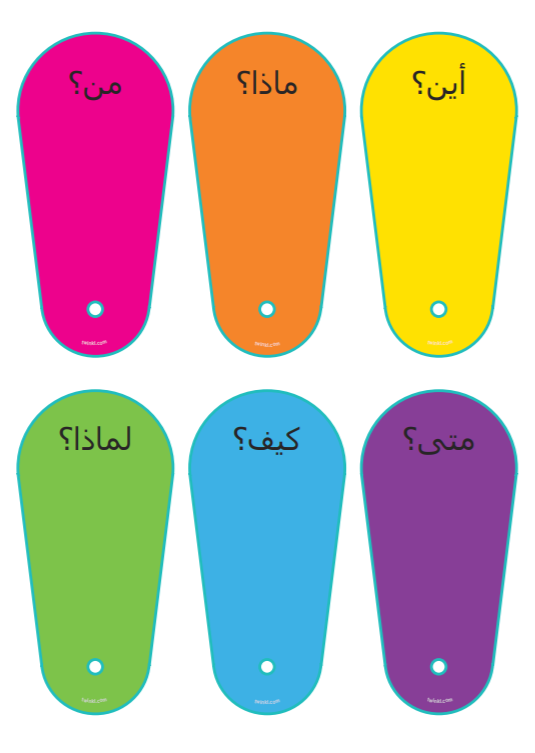 اصنع مروحة أدوات الاستفهام
6
شكراً للجميع